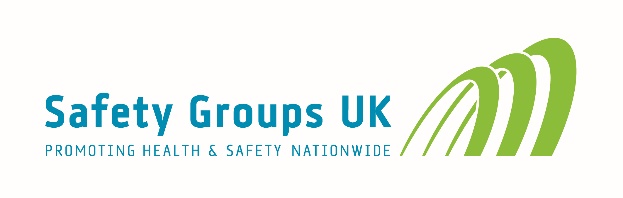 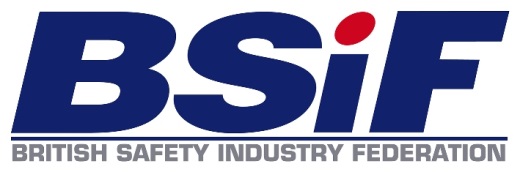 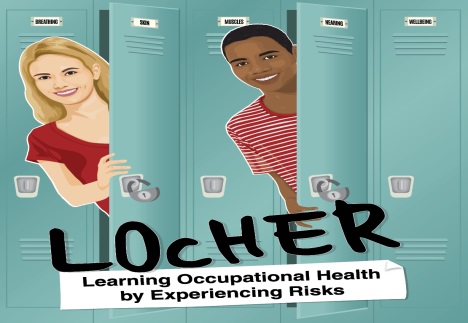 Preventing Work-Related DermatitisPart 1
Dr Bob Rajan OBE JP PhD
Vicechar, SGUK
Please study each slide with its accompanying  notes to get to know the subject
1
26/04/2021 07:59
[Speaker Notes: No Notes for this slide]
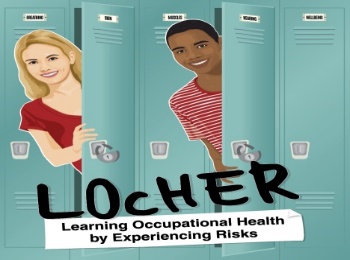 Dermatitis – What is it?
Inflamed sore skinIt can affect all parts of the body, but is most commonly seen on handsIt can occur when substances come into contact with skin
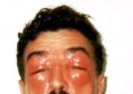 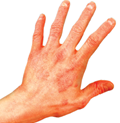 26/04/2021 07:59
2
[Speaker Notes: LOcHER Discussion:
The person shown on this slide was involved in handling adhesives.  In what ways could his face could have come into contact with uncured adhesives? 
Presenter’s/Learner’s Notes: 
Various ways including:
 (i) when mixing two pack adhesives (base and activator; you will see an example in slide 21, figure B), and other powders. These may have been released into the work area air and could have come into contact with his face;
 (ii) when spraying the mixed adhesives;
 (ii) when using the adhesive, hands / gloves may have come into contact with the adhesive and then the contaminated hands  / gloves could have come into contact with his face.

This person suffered from allergic contact dermatitis. It means that once a person has become allergic to a substance, only a tiny amount of future exposure to the substance is needed to trigger severe effects and symptoms.]
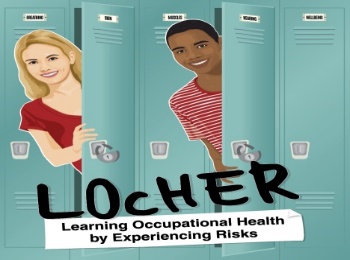 Dermatitis caused by Work (personal stories)
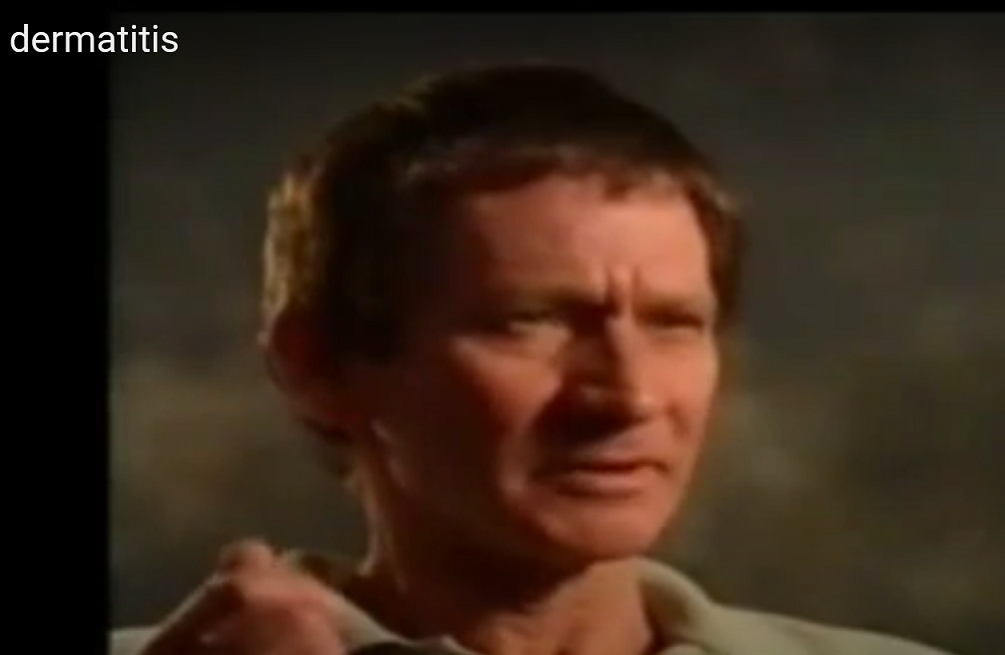 https://www.youtube.com/watch?v=TMmO2TkQN94
26/04/2021 07:59
3
[Speaker Notes: In this short film, which lasts about 70 seconds, four workers explain the adverse effects of work-related dermatitis on their personal lives. 

Presenter’s/Learner’s Notes: This film provides a reflective experience on the effects of dermatitis. This short clip forms part of a film, “Rash Decisions”, originally produced by HSE.]
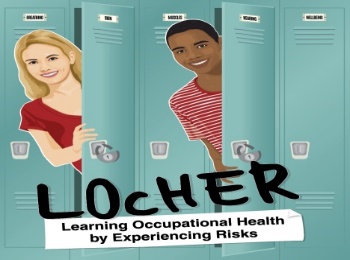 Dermatitis caused by Work(photographic illustration)
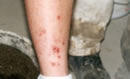 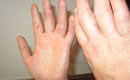 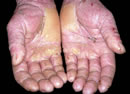 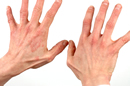 GOOD NEWS
Dermatitis can be prevented.
You cannot 'catch' dermatitis from someone else.
4
26/04/2021 07:59
[Speaker Notes: You have already learnt that skin disease can be caused by skin becoming exposed to hazardous substances. This slide shows photographic illustrations of dermatitis at varying stages –  both early and advanced stages – but all look, and would feel unpleasant. Obviously, apart from the irritation and pain.

Skin damage including blistering and BURNS can also be caused by things like wet cement, acids and other corrosive substances. 
UV rays from the sun (an example scenario is shown on slide 20, picture B) can also cause blistering, and burns. Prolonged and repeated exposure can cause skin cancer. 

Avoid/minimise exposure to sun rays by using modified work schedules (e.g. doing work in shade, when the sun intensity is low), using clothing to cover the skin, and other control measures provided by your employer. Use sun creams.]
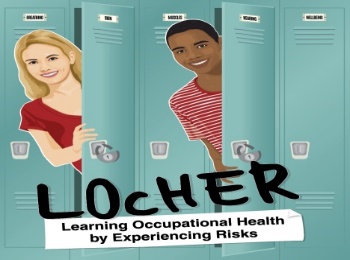 Common Types of Dermatitis
Irritant Contact Dermatitis (ICD)
	
Allergic contact dermatitis (ACD)
26/04/2021 07:59
5
[Speaker Notes: Irritant contact dermatitis (ICD):  In simple terms, ICD is a local inflammation of the skin. 

Allergic Contact Dermatitis (ACD): in simple terms, ACD could be considered as an unwanted reaction caused by a well functioning immune system.]
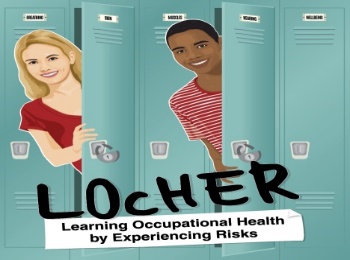 Types of Dermatitis
Irritant Contact Dermatitis (ICD)
	Can be caused by single high, or repeated exposure to hazardous chemicals, natural substances or wet-work
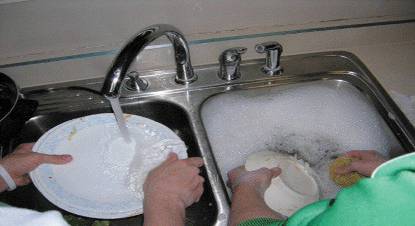 26/04/2021 07:59
6
[Speaker Notes: Irritant contact dermatitis (ICD):  In simple terms, ICD is a local inflammation of the skin. It can develop after skin comes into contact with a single high level exposure or repeated and/ or prolonged exposure to hazardous substances. Wet-work can also cause ICD. Wet-work will be discussed in more detail in slide 9, notes.

Allergic Contact Dermatitis (ACD): in simple terms, ACD could be considered as an unwanted reaction caused by a well functioning immune system. A person’s skin may be exposed to a substance repeatedly over a period of time without any visible reaction before the person becomes sensitised. Once sensitised to a substance, only a tiny amount of future exposure to the substance is needed to trigger the severe effects and symptoms of an allergic reaction (you have seen an example in slide 2). The immune system effectively ‘overreacts’ to further contact with the sensitising substance. So, always read safety data sheets (SDS) and product labels and follow recommendations. For those without  SDS or product label, (e.g. wood dust, welding fume, look it up on HSE website).]
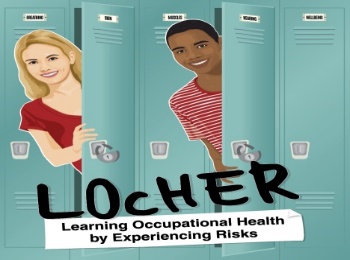 Types of Dermatitis
Allergic contact dermatitis (ACD)
Can be caused by something you work with that cause skin allergy (e.g. adhesives, certain paints, wood dust, food ingredients)

Once sensitised to a substance, only a tiny amount of future exposure to the substance is needed to trigger  severe effects and symptoms of an allergic reaction.
26/04/2021 07:59
7
[Speaker Notes: Irritant contact dermatitis (ICD):  In simple terms, ICD is a local inflammation of the skin. It can develop after skin comes into contact with a single high level exposure or repeated and/ or prolonged exposure to hazardous substances. Wet-work can also cause ICD. Wet-work will be discussed in more detail in slide 7, notes.

Allergic Contact Dermatitis (ACD): in simple terms, ACD could be considered as an unwanted reaction caused by a well functioning immune system. A person’s skin may be exposed to a substance repeatedly over a period of time without any visible reaction before the person becomes sensitised. Once sensitised to a substance, only a tiny amount of future exposure to the substance is needed to trigger the severe effects and symptoms of an allergic reaction (you have seen an example in slide 2). The immune system effectively ‘overreacts’ to further contact with the sensitising substance. So, always read safety data sheets (SDS) and product labels and follow recommendations. For those without  SDS or product label, (e.g. wood dust, welding fume, look it up on HSE website).]
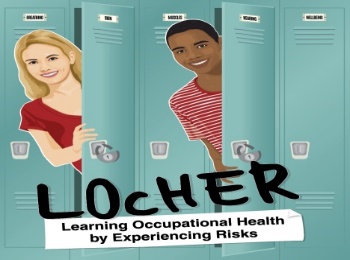 8
Dermatitis  Signs and Symptoms on the Skin
Dryness
Redness
Itching 
Flaking/scaling
Cracking/blistering
Pain
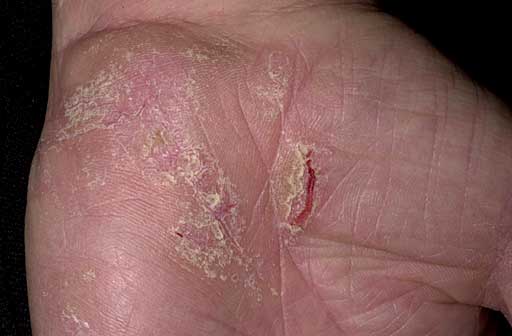 26/04/2021 07:59
[Speaker Notes: This slide lists commonly observed symptoms when a person is suffering from contact dermatitis. All of the symptoms may not necessarily appear at once.

LOcHER Discussion:
Have you noticed any of these symptoms on workers’ hands?
Did they comment about the cause(s)?]
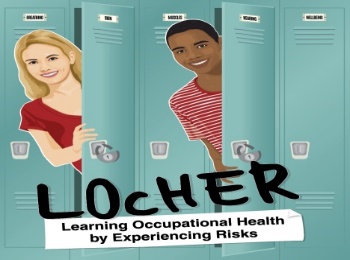 Dermatitis – Causative Agents
Contact with hazardous chemicals 
Detergents		Solvents		Bleach
Glues	Oils		Paints	Cutting fluids Adhesives ….etc

Contact with natural substances 
Wood dust		Seeds			Animal hair 
Animal products …etc
 
Wet work
Frequent and prolonged contact
with water
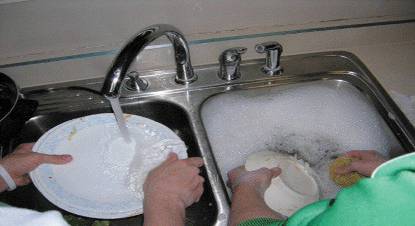 26/04/2021 07:59
9
[Speaker Notes: As you can see many substances, both manufactured chemicals and natural substances are associated with skin contact and dermatitis development. These substances are associated with many types of work activities. 

Wet-work is a common issue in many sectors, for example hair dressing, catering, food, cleaning, care service and NHS. It can also lead to dermatitis. 
Wet-work means, long lasting or repeated contact with water, especially if it contains soaps or other chemicals that have degreasing properties, will damage the skin. 
As a ‘rule of thumb’
‘Long lasting’ ~ more than 2 hours a day‘Repeated contact’ ~ hands being wet  more than 20 times a day
When impervious gloves, they help to trap sweat between the skin and the gloves. Sweat can act as an irritating agent. Because of this “gloves-breaks” is needed during the working day. This will help the skin to “air”.]
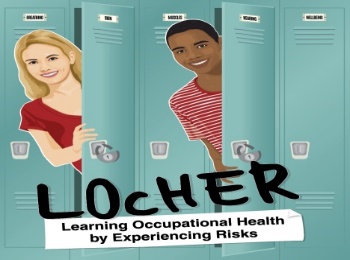 Skin Exposure – How it occurs?
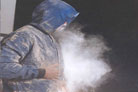 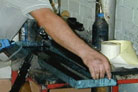 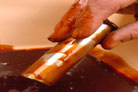 Surface contact
Direct handling
Immersion
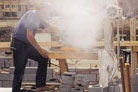 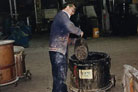 Deposition
Splashing
26/04/2021 07:59
10
[Speaker Notes: Direct Handling often occurs, and is when workers use their unprotected hands to pick up contaminated items which can lead to direct skin contact with the contaminant.

Immersion occurs when workers immerse their hands in chemicals in buckets, vats, tanks etc. This can take place as they add or remove items  to and from chemicals. 

Surface contact – some workers get their skin contaminated when they touch contaminated surfaces like benches, extraction hoods or contaminated PPE. 

Splashing  can occur when handling powders and liquids, and the splashed materials often come into contact with workers skin and clothing. 

Deposition occurs when powders and liquid sprays are released into air of the work area, from where they can then settle on skin.

LOcHER Discussion: 
Make a note of the tasks you carry out in your work area and identify those tasks in which you let your hands come into contact with chemicals. Use the five pathways of exposure as a guide. What could you do to minimise your hands/skin exposure in those tasks ?]
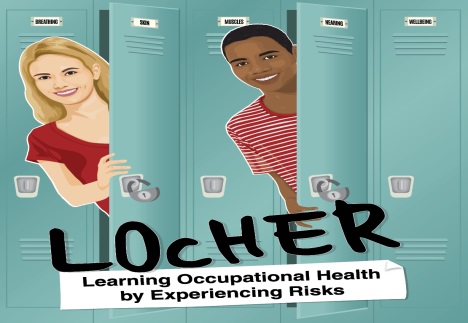 Preventing Work-Related DermatitisPart 2
26/04/2021 07:59
11
[Speaker Notes: No notes for this slide]
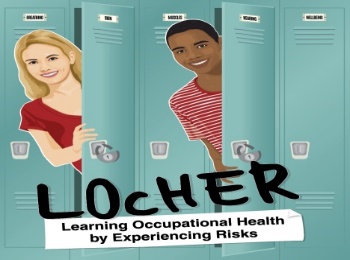 IdentifingSubstances Hazardous to Skin
Before using a substance or a product, always:
Read Safety Data Sheet 
  - Look for hazard statements:

  Read Product Label
  -  including pictograms, e.g. 
                
  
Assess risks  and use control measures
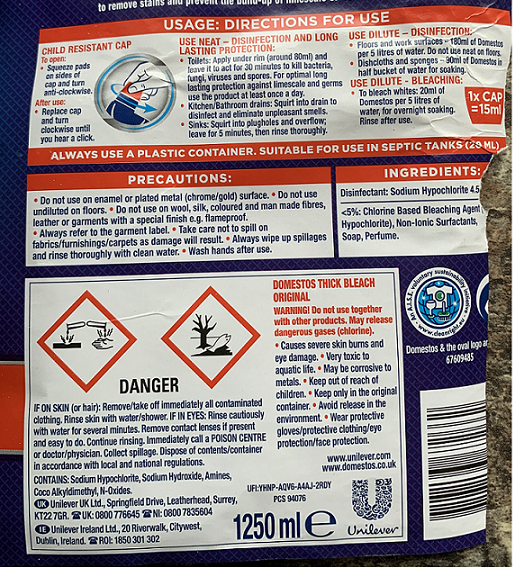 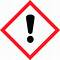 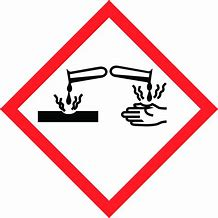 Photograph of a 
product label
26/04/2021 07:59
12
[Speaker Notes: Hazardous substances that can cause damage to the skin (for example irritation, sensitisation or burns) that are manufactured for use at work should carry appropriate labels and be supplied with safety data sheets (SDS). Look out for the hazard statements, in particular
H310 - Fatal in contact with skin 		H311 - Toxic in contact with skin 
H312 - Harmful in contact with skin		H313 - May be harmful in contact with skin
H314 - Causes severe skin burns and eye damage 	H315 - Causes skin irritation 	
H316 - Causes mild skin irritation	H317 - May cause an allergic skin reaction

and relevant pictograms. Remember that the pictograms may represent more than one hazard, for example sign with ! mark can indicate skin irritation, lung irritation etc.  In addition, not all the hazard pictograms on a label will represent skin related issues.

For substances, like wood dust (when produced when processing natural materials); welding fume; rubber fume etc, it is necessary to look for publicly available information. You could use the HSE ‘skin at work’ website. Employer will need to do Risk assessment and identify control measures and put in place.

LOcHER Discussion:
Select examples of substances/products used in your work activities and consult their relevant Safety Data Sheets (SDSs)/labels to find out whether they are hazardous to skin.
Look on the SDS/labels for the recommended exposure control measures.]
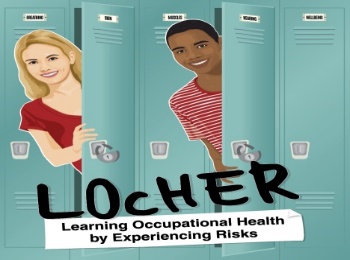 Dermatitis – How can I prevent it?
Think 
“A P C”

And at work
   	Avoid skin contact with substances that cause dermatitis

	Protect your skin from substances that cause dermatitis

	Check for early signs of dermatitis
26/04/2021 07:59
13
[Speaker Notes: Here is a simple way to remember how to protect your skin at work. It is APC – Avoid, Protect, Check.]
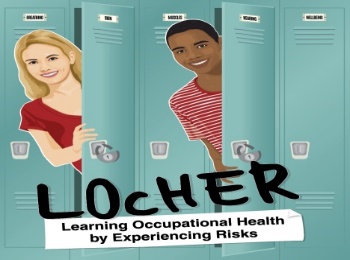 Prevent or Avoid Skin Exposure to hazardous substances
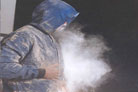 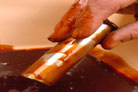 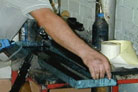 Surface contact
Immersion
Direct handling
Remember, skin 
Exposure pathways
and
AVOID them
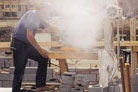 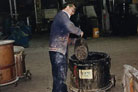 Deposition
Splashing
26/04/2021 07:59
14
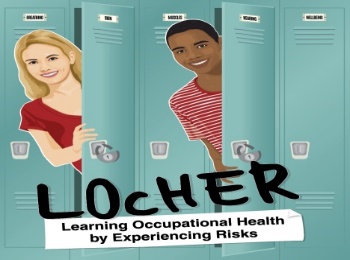 Dermatitis – How can I prevent it?
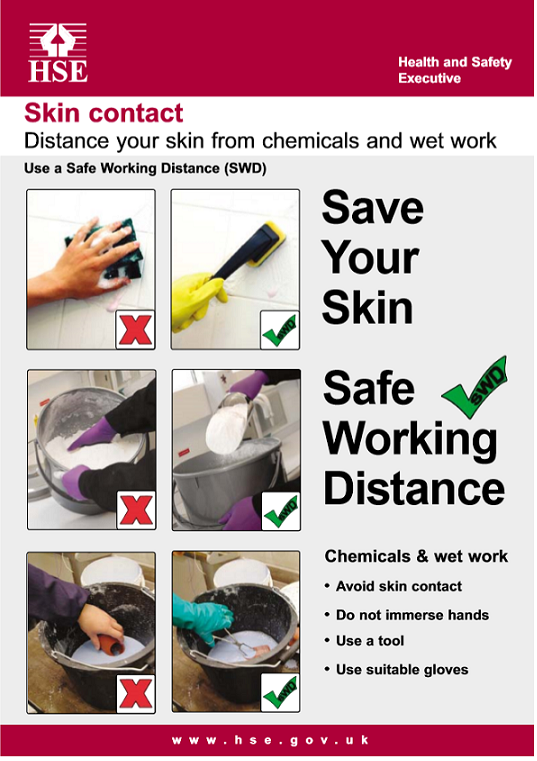 Avoid Skin contact

 Where practical use 
Safe Working Distance (SWD).
Example ideas are shown in HSE poster

Your employer must consider and put in place measures to prevent or control your exposure to substances hazardous to health.
26/04/2021 07:59
15
[Speaker Notes: LOcHER Discussion: Analyse the information on this poster produced by HSE to see how easy it can be to design simple work procedures to help prevent skin contact. For each example, in these examples, note the control measures used (handling method) and how a Safe Working Distance (SWD) between the skin and the substances is established.

Avoid direct contact between unprotected hands and substances/ products / wet-work by:
Removing the substance/product/wet-work altogether where this is reasonably practicable (your employer should do this) and
Substituting the product/substance for something less hazardous
Introducing controls (such as tools or equipment) to keep a safe working distance between the skin and substances/products/wet work
 
LOcHER Discussion: If you cannot create a safe working distance (SWD),  how would you protect your skin from direct contact with hazardous substances?

Using adequate and suitable gloves –your employer will need to consider the requirements of the work being performed, individual who needs to wear gloves (e.g. allergy, gloves size etc) and gloves suitability for the substance/product]
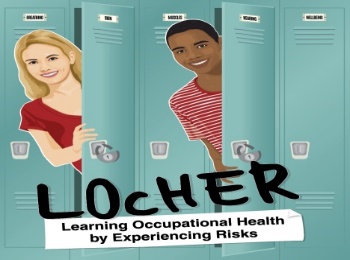 Dermatitis – How can I prevent it?
Protect your skin

 Where it is not practical to avoid contact with hazardous substances - Use suitable gloves and other PPE (see poster for don-doff technique when using reusable gloves)
 
Your employer has legal duties to provide suitable PPE free of charge, where needed.
26/04/2021 07:59
16
[Speaker Notes: To protect your skin you may need to use suitable personal protective equipment (PPE) including gloves. However the selection and use of gloves is not as easy as it may seem.

To select the right gloves for your substance and task your employer should consider asking a reputable manufacturer/supplier of gloves. “BSIF safe suppliers” will have knowledge and experience to help you. 

Correctly donning and doffing gloves is important so that you do not contaminate your hands. The approach required differs for reusable gloves (as illustrated on this slide) and tight fitting disposable gloves (next slide). 

After watching the South Essex College students film -
LOcHER The Glove Off Challenge – YouTube
and looking carefully at the HSE poster, why not take up the challenge to examine your skills. You just need chocolate sauce and gloves. Always wash your hands after taking off gloves.]
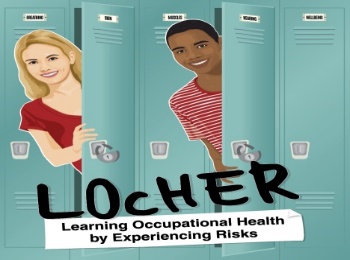 Dermatitis – How can I prevent it?
Protect your skin
Where it is not practical to avoid contact with hazardous substances- Use suitable gloves and other PPE. 
(see poster for don-doff technique when using disposable gloves)

Your employer has legal duties to provide suitable PPE free of charge, where needed.
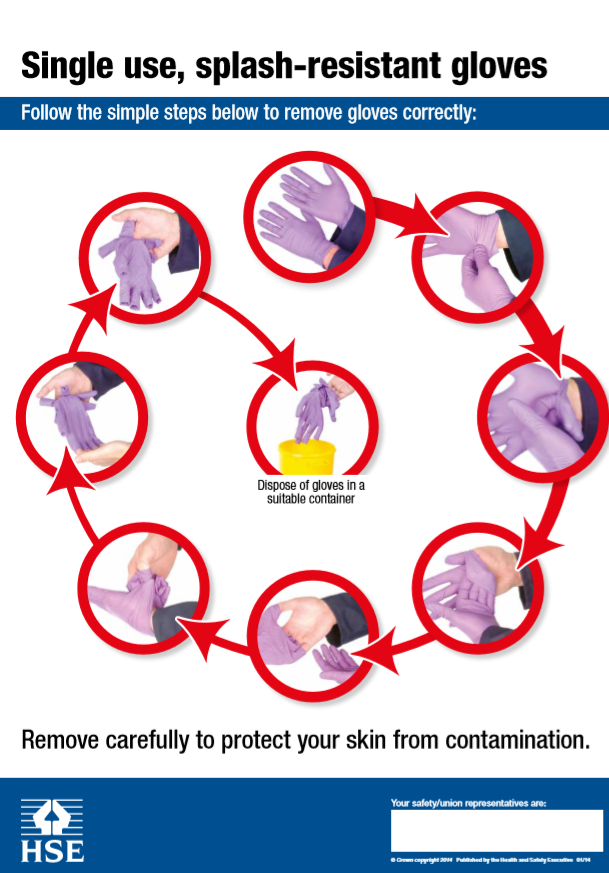 26/04/2021 07:59
17
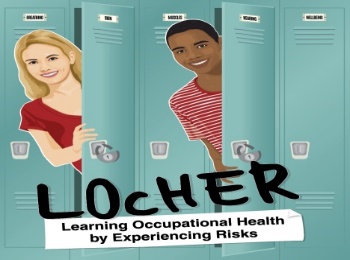 Dermatitis – How can I prevent it?
Protect your skin
Use prework creams, where recommended by your employer

Clean hands, use mild cleaning product/warm water 

Dry your skin, after washing

Use skin conditioning cream, after washing
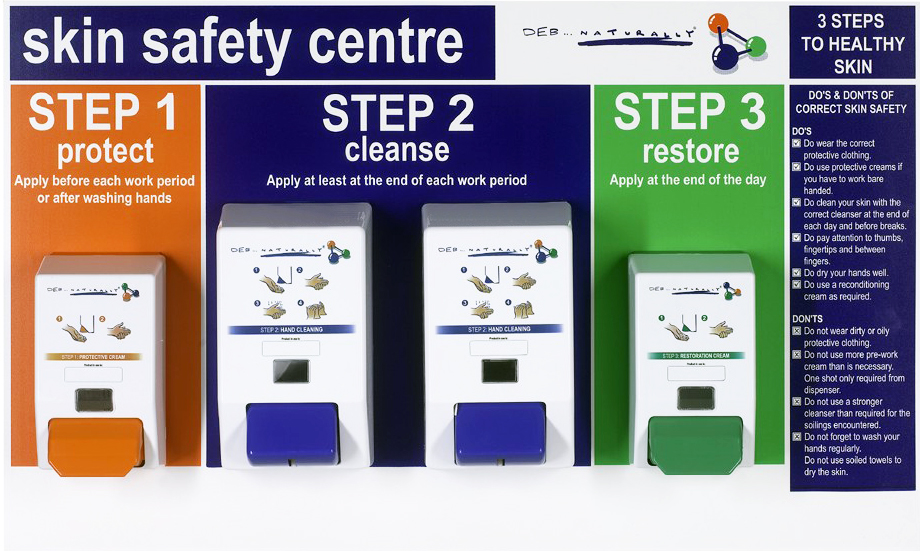 Your employer has legal duties 
to provide suitable welfare facility 
free of charge
26/04/2021 07:59
18
[Speaker Notes: Your employer has duties to provide suitable and adequate welfare facilities.
As part of the Protect regime:
Use a mild skin cleaning product, and washing facilities with hot and cold water to clean your hands. Suitable cleaning systems exist for mobile workers like field construction workers, roadside emergency workers and so on. Use soft cotton or disposable paper towels for drying the skin. 

Wash any contamination from the skin promptly, and wash your hands before eating and drinking, and before wearing gloves. 

Protect the skin by moisturising as often as possible and particularly at the end of the day – this replaces the natural oils and help keep the skin’s protective barrier working properly.

Use suitable pre-work creams, where necessary – these may make it easier to remove contamination when you subsequently wash your hands, but they do not act as a ’liquid barrier’ and do not provide dermal protection.]
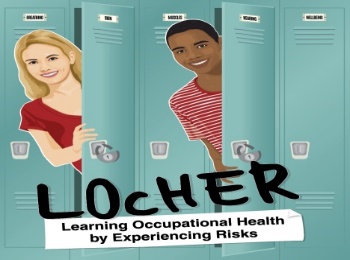 Dermatitis – How can I prevent it?
Check for early signs of dermatitis
	- look out  for
itchy, dry and/or red skin
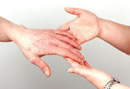 26/04/2021 07:59
19
[Speaker Notes: Check hands regularly for the early signs of dermatitis - itchy, dry or red skin.

Regular skin checks will help spot the early signs of dermatitis or other skin problems caused by skin exposure to hazardous substances, UV rays and wet-work.

The earlier that health effects are recognised and treated, the more likely it is that the sufferer will make a full recovery.

Checks can help to show whether an adequate standard of control is being maintained.  

They may give your employer an early indication of lapses in control and a need to reassess the controls used.]
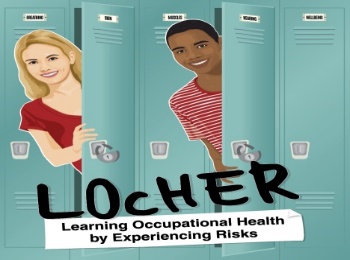 Dermatitis – How can I prevent it?
Key Messages

Remember A P C

   	AVOID  contact with substances that cause dermatitis

	PROTECT your skin from substances that cause dermatitis

	CHECK for early signs of dermatitis
26/04/2021 07:59
20
[Speaker Notes: So, in summary, to  protect your skin at work remember APC – Avoid, Protect, Check and put it into practice.]
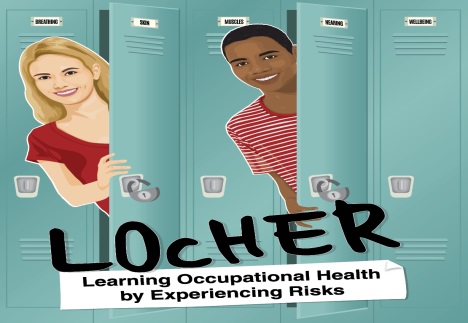 Preventing Work-Related DermatitisPart 3 – practical examples
26/04/2021 07:59
21
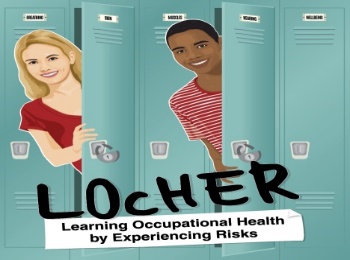 LOcHER Practical
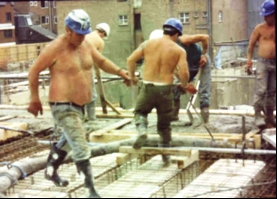 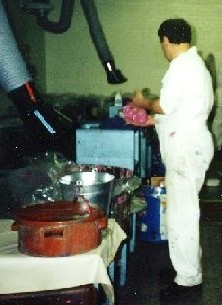 Picture A                                                            Picture   B
26/04/2021 07:59
22
[Speaker Notes: LOcHER Hands On:
Picture A: The operator’s job is to make rubber dough (contains very fine rubber granules, a colour dye and solvent – toluene, is a skin irritant, toxic to nervous system and a reproductive toxicant) into a ball and place it close to the coating knife on a fabric coating machine. He handles the dough using his hands.

Q1: Name the route of skin exposure? Deposition, or splashing or direct handling.

Q2:  The operator does this job every working day - is he likely to suffer from dermatitis? Yes

Q3: What could he do to Avoid and Protect his skin exposure from the solvent?
Potential solutions: 
Avoid contact by using an automated system to create the ball and deliver it to the coating machine. (Systems are available and used widely.)
Protect his skin by using suitable gloves and making sure they are changed regularly so the solvent does not ‘break-through’ the gloves and make contact with the skin. Glove manufacturers often give a break-through time for their gloves against a substance. This is an indication of the maximum time gloves could be used before the substance can break-through to the inside of the glove. So change much earlier than the break-through time.

Picture B: This shows construction workers working outdoors.
Q1:  What is one of the major hazards that is likely to affect the skin of these construction workers? UV from the sun
Q2: What is the effect of UV rays landing on the skin? There is a  potential for skin redness, burning and blistering, and in the longer term for skin cancer. UV rays can also cause overheating and dehydration of the body.

Q3: What could be done to protect these workers from skin damage?
Options include: wearing suitable clothing (light-coloured to reflect the sunlight and permeable to allow sweat to evaporate); reorganising the work schedule so tasks are carried out when the sun is not too hot and/or under a shelter where practical; applying sun cream with sun protection factor (SPF) of at least 15. Workers should also have access to plenty of cold drinking water, and shelter from the sun during regular breaks to prevent over heating and dehydration. More information is available at https://www.hse.gov.uk/pubns/indg337.pdf]
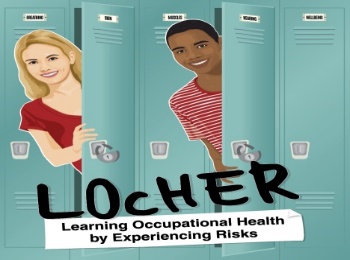 LOcHER Practical
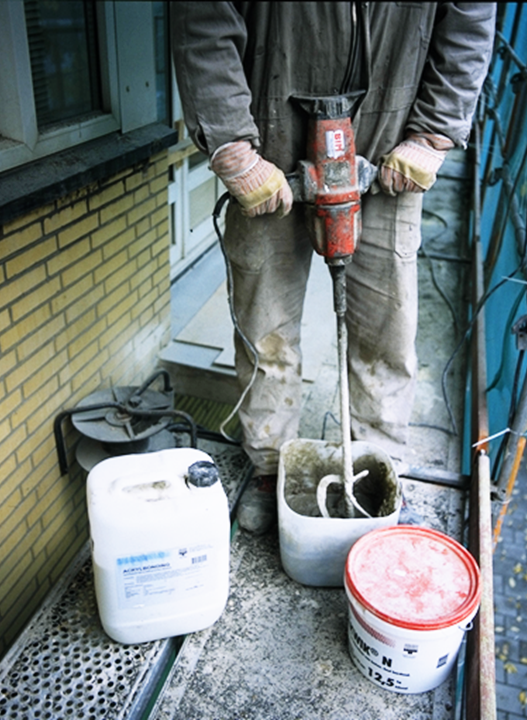 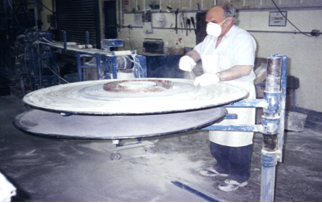 A 	      B
      Pictures
C	             D
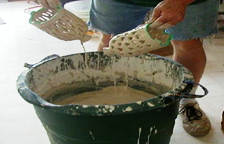 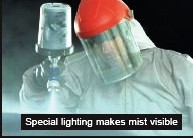 26/04/2021 07:59
23
[Speaker Notes: Picture A: A white powder is being applied to cable as it is being wound on to the reel to stop it sticking during storage
Q1: Is there adequate control of the white dust? No

Q2:  How could the skin become exposed to the dust ? Exposure pathways could include dust in air depositing on skin and clothing; contact with  contaminated gloves and clothing; dust on floor becoming airborne; touching contaminated work surfaces. There are plenty of pathways and opportunities.

Q3:  What could be done to control inhalation (breathing) and skin exposure ? Think about possible control measures, but bear in mind that identifying a suitable set of control measures is often a job for the specialist.


Picture B: Substances within the container are being mixed using powered handled-held mixer.
Q1: Is the mixing operation and the way work is being done creating a potential for skin exposure ? Yes 

Q2: What could be done to reduce skin exposure ? Use pre-mixed products that are ready for application to avoid(of APC) mixing. If mixing is necessary, the container must be securely positioned and deep enough to reduce powders and mixed materials splashing out, as this will help to reduce the likelihood of operators legs, clothing and other surfaces getting contaminated. A partial lid may also be very useful (as with modern home cake mixers). More complicated technical solutions are available from specialists.


Picture C:  A potter is using his hands to dip pots into a bucket of glaze mixture.
Q1: How could he avoid direct contamination of his hands ? Consider the use of a Save Working Distance – he could use “S” hooks to dip the pots and hold them above the glaze to drain which would avoid direct handling and prevent the immersion of his hands. 


Picture D: This picture shows a worker spraying isocyanate paint which is often used for car respraying. There is a very fine aerosol seen in the air (when shining an intense light to make very fine particles visible) 
Q1: What precautions do you think are needed to prevent him getting exposed to isocyanate? Engineering controls like a (down draught) spray booth to contain the mist and prevent it spreading to others, and PPE including hand, face, and neck protection to protect himself. Good workplace hygiene should be practised to avoid exposure from contaminated surfaces including his PPE – (a job for the specialist to give detailed recommendations).]
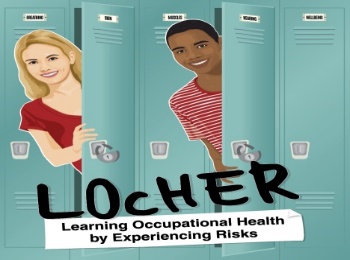 LOcHER Practical
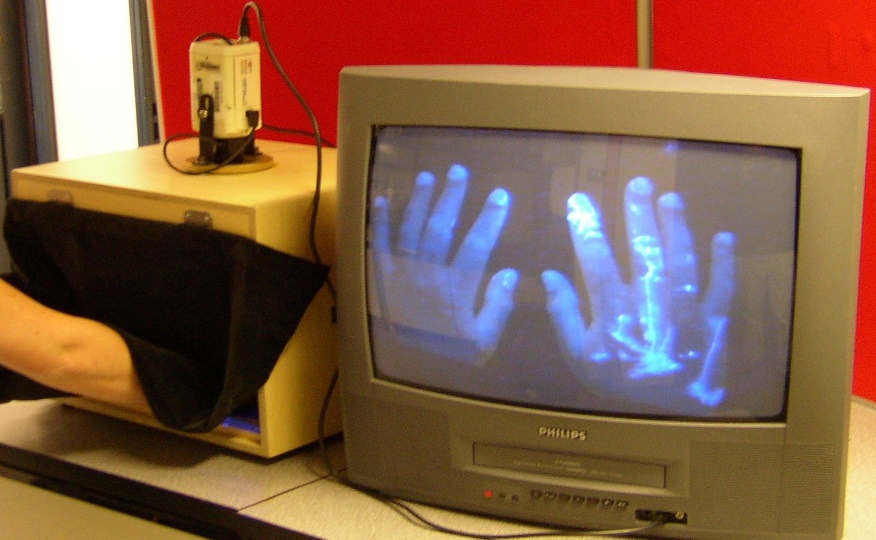 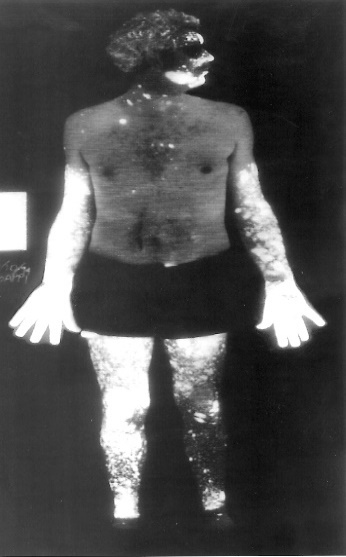 Picture  A                                         Picture B
26/04/2021 07:59
24
[Speaker Notes: Visualisation of surface contamination may be carried out by using a fluorescent chemical. When the chemical becomes deposited and retained on the skin or other surfaces, it can be detected using UV light and an appropriate detection or imaging system.

Picture A the worker had been applying a protective coating (dosed with a fluorescent chemical) to a garden fence by brush. You can see significant contamination on both arms and legs (more on the right ones indicating that he is a right hand - powered worker).

Picture B you can see images of the two hands that have been placed in the box (at the left of the picture) which contains a UV lamp and camera.  The hand on the left had no fluorescent chemical applied, whilst that on the right had undergone the incomplete application of a moisturiser containing the fluorescent chemical. This type of system can be used to demonstrate whether gloves, coated with fluorescent  chemical, can be donned and doffed without contamination reaching the hands.]
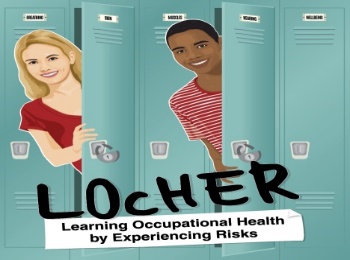 LOcHER Practical
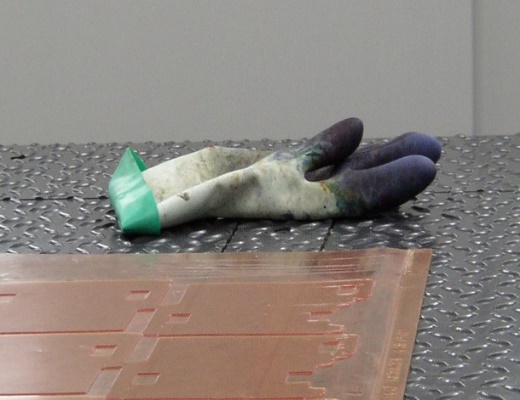 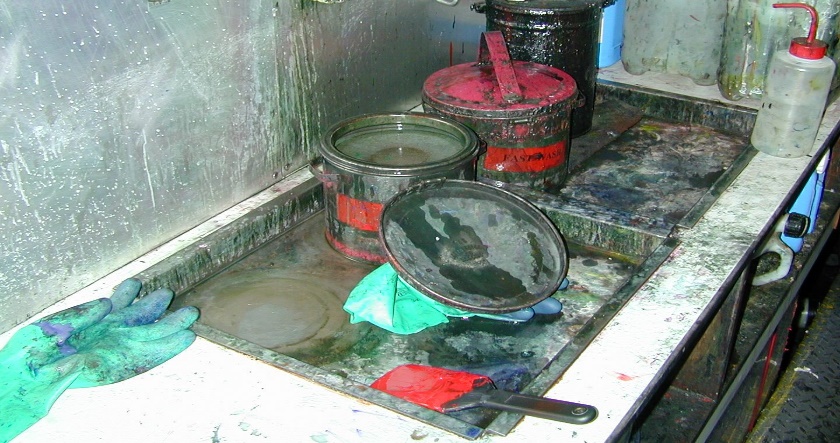 A			B
	Pictures
C
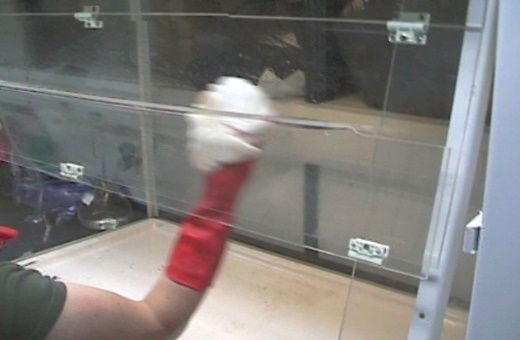 26/04/2021 07:59
25
[Speaker Notes: These pictures illustrate how the incorrect use and storage of gloves can led to internal contamination which can bring the hazardous substance into intimate contact with skin.

Picture A: shows a glove that has been turned inside out to extend the usage life of the glove (according to the user of it). It is not an acceptable practice.

Picture B: shows gloves that have been left on a dirty surface and in a solvent trough, rather than disposed off as contaminated waste or stored appropriately. The contaminated surfaces are indicative of poor house keeping that has the potential to increase skin contamination.

Picture C:  shows a situation where there is a need to raise the hand to do the job, and liquids can then run down the glove and on to the arm. Even long cuffs gloves would not prevent this occurring (as seen).]
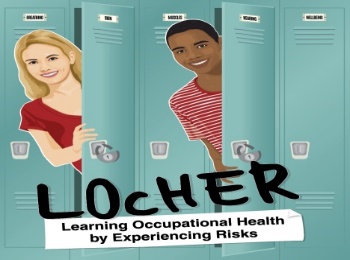 Protecting Your Skin at Work
It’s easy as A P C
   	Avoid  contact with substances that cause dermatitis

	Protect your skin from substances that cause dermatitis

	Check for early signs of dermatitis
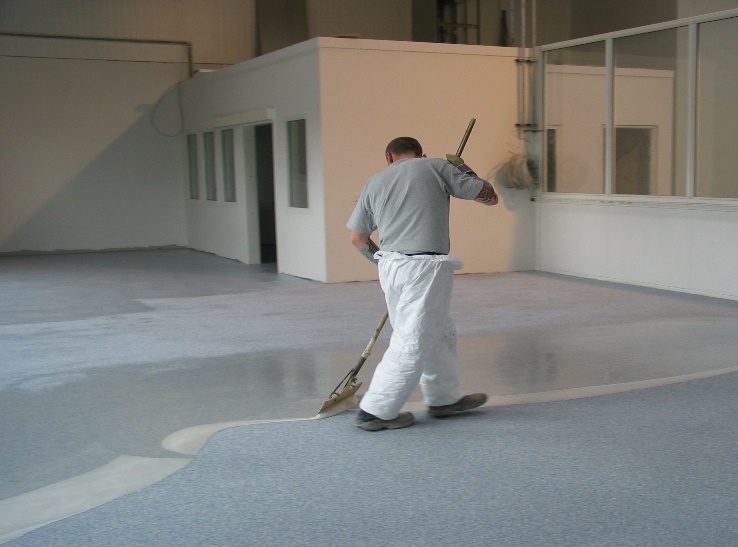 26/04/2021 07:59
26
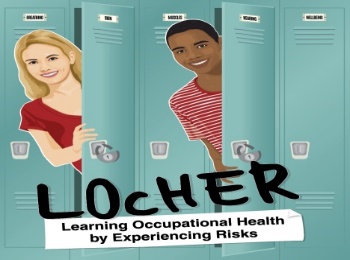 Dermatitis – How can I prevent it?
Questions
The next slide provides a number of questions. Please, select either
TRUE or FALSE answer 

Please remember, if you are not sure of an answer, return to the numbered slide and read information. After reading the information, return to the questions slide and tick the correct answer and move on to the next question.        

Please provide your answer sheet to your tutor. 

You are likely to get a certificate for completing this module. You may place it in your progression assessment/employment folder.
26/04/2021 07:59
27
[Speaker Notes: Not Notes for this slide]
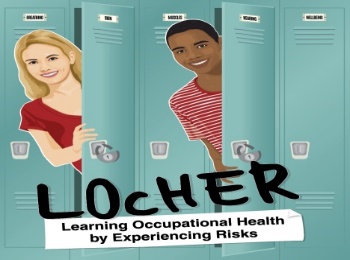 Dermatitis – How can I prevent it?
Dermatitis can be prevented at work by taking suitable skin exposure                                                       control measures, where hazardous substances are used. (Slide 4)

Work-related dermatitis is mostly seen on legs and face. (Slide 2)

Work-related dermatitis can be passed on from one worker to another.(Slide 4)

Allergic Contact Dermatitis (ACD) is caused by skin exposure                                                             to any substance used at work. (Slide 7)

Once a worker has become allergic to a substance, employer should take appropriate             action(s) to prevent his/her future exposures to that substance. (slide 7)

Wet work means frequent, prolonged and/or repeated skin exposure to water. (Slide 9)

It’s a good practice to follow health, safety and environment precautions                                    provided in product labels. (slide 12)

This sign means – corrosive and can cause burns. (S12)      


A good way to prevent work related dermatitis is to implement the                                               “Avoid, Protect, Check” routines, when there is a potential for skin exposure to                                    irritant, corrosive and allergenic hazardous substances. (Slide 13)

Employers have no legal duties to put in place suitable and adequate                                            control measures to prevent dermatitis at work. (slide 15)
false
false
false
false
false
false
false
false
false
false
true
true
true
true
true
true
true
true
true
true
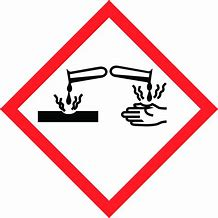 26/04/2021 07:59
28
[Speaker Notes: No notes]
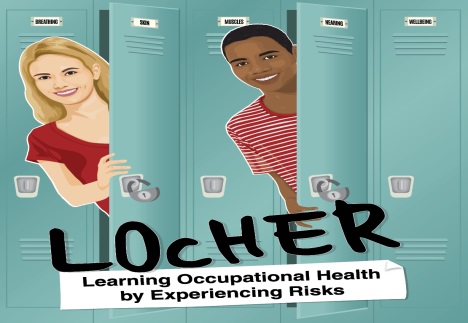 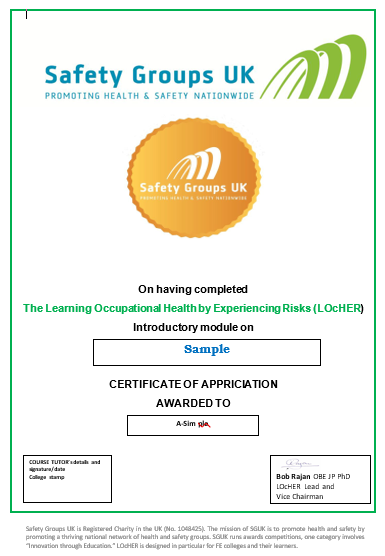 Note to Lecturers
For SGUK certificate Word template please contact
contact@safetygroupsuk.org.uk
26/04/2021 07:59
29
[Speaker Notes: No Notes for the slide]
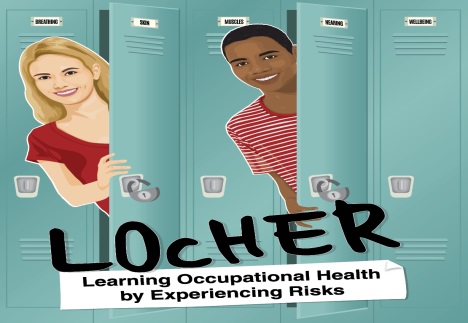 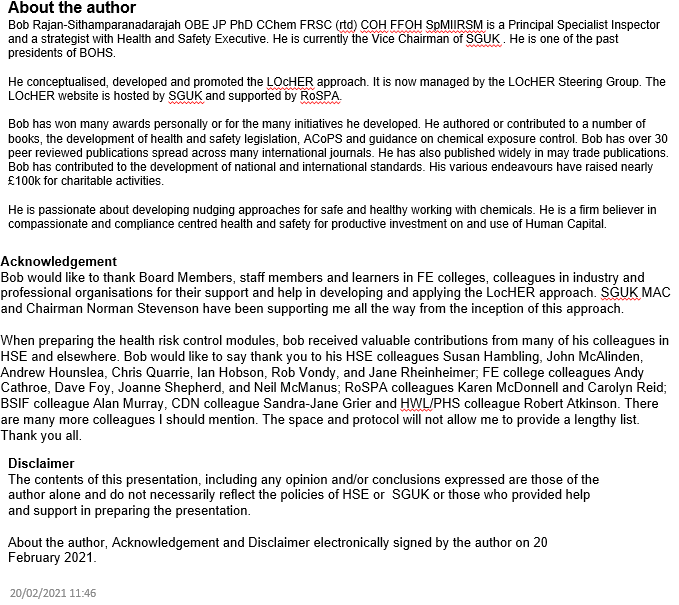 26/04/2021 07:59
30
[Speaker Notes: No Notes for this slide]